Final C Details, Build ToolsCSE 333 Spring 2019
Instructor:	Justin Hsia

Teaching Assistants:
Aaron Johnston	Andrew Hu	Daniel Snitkovskiy
Forrest Timour	Kevin Bi	Kory Watson
Pat Kosakanchit	Renshu Gu	Tarkan Al-Kazily
Travis McGaha
Administrivia
Exercise 5 posted yesterday, due Monday

Homework 1 due on Thursday (4/18)
Watch that hashtable.c doesn’t violate the modularity of ll.h
Watch for pointer to local (stack) variables
Keep track of types of things – draw memory diagrams!
Use a debugger (e.g. gdb) if you’re getting segfaults
Advice: clean up “to do” comments, but leave “step #” markers for graders
Late days:  don’t tag hw1-final until you are really ready
Extra Credit:  if you add unit tests, put them in a new file and adjust the Makefile
2
Lecture Outline
Header Guards and Preprocessor Tricks
Visibility of Symbols
extern, static
Make and Build Tools
3
A Problem with #include
What happens when we compile foo.c?
struct pair {
  int a, b;
};
#include "pair.h"

// a useful function
struct pair* make_pair(int a, int b);
pair.h
util.h
#include "pair.h"
#include "util.h"

int main(int argc, char** argv) {
  // do stuff here
  ...
  return 0;
}
foo.c
4
A Problem with #include
What happens when we compile foo.c?






foo.c includes pair.h twice!
Second time is indirectly via util.h
Struct definition shows up twice
Can see using cpp
bash$ gcc –Wall –g -o foo foo.c
In file included from util.h:1:0,
                 from foo.c:2:
pair.h:1:8: error: redefinition of 'struct pair'
 struct pair { int a, b; };
        ^
In file included from foo.c:1:0:
pair.h:1:8: note: originally defined here
 struct pair { int a, b; };
        ^
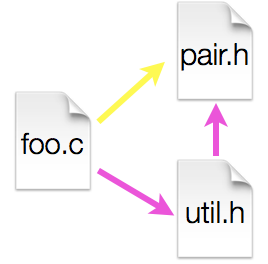 5
Header Guards
A standard C Preprocessor trick to deal with this
Uses macro definition (#define) in combination with conditional compilation (#ifndef and #endif)
#ifndef _PAIR_H_
#define _PAIR_H_

struct pair {
  int a, b;
};

#endif   // _PAIR_H_
#ifndef _UTIL_H_
#define _UTIL_H_

#include "pair.h"

// a useful function
struct pair* make_pair(int a, int b);

#endif   // _UTIL_H_
pair.h
util.h
foo.c
#include "pair.h"
#include "util.h"

int main(int argc, char** argv) {
  // do stuff here
6
Other Preprocessor Tricks
A way to deal with “magic constants”
int globalbuffer[1000];

void circalc(float rad,
             float* circumf,
             float* area) {
  *circumf = rad * 2.0 * 3.1415;
  *area = rad * 3.1415 * 3.1415;
}
#define BUFSIZE 1000
#define PI 3.14159265359

int globalbuffer[BUFSIZE];

void circalc(float rad,
             float* circumf,
             float* area) {
  *circumf = rad * 2.0 * PI;
  *area = rad * PI * PI;
}
Bad code(littered with magic constants)
Better code
7
Macros
You can pass arguments to macros





Beware of operator precedence issues!
Use parentheses
#define ODD(x) ((x) % 2 != 0)

void foo() {
  if ( ODD(5) )
    printf("5 is odd!\n");
}
void foo() {
  if ( ((5) % 2 != 0) )
    printf("5 is odd!\n");
}
cpp
#define ODD(x) ((x) % 2 != 0)
#define WEIRD(x) x % 2 != 0

ODD(5 + 1);

WEIRD(5 + 1);
((5 + 1) % 2 != 0);

5 + 1 % 2 != 0;
cpp
8
Conditional Compilation
You can change what gets compiled
In this example, #define TRACE before #ifdef to include debug printfs in compiled code
#ifdef TRACE
#define ENTER(f) printf("Entering %s\n", f);
#define EXIT(f)  printf("Exiting  %s\n", f);
#else
#define ENTER(f) 
#define EXIT(f)
#endif

// print n
void pr(int n) {
  ENTER("pr");
  printf("\n = %d\n", n);
  EXIT("pr");
}
ifdef.c
9
Defining Symbols
Besides #defines in the code, preprocessor values can be given as part of the gcc command:



assert can be controlled the same way – defining NDEBUG causes assert to expand to “empty”
It’s a macro – see assert.h
bash$ gcc -Wall -g -DTRACE -o ifdef ifdef.c
bash$ gcc -Wall -g -DNDEBUG -o faster useassert.c
10
Peer Instruction Question
What will happen when we try to compile and run?
Vote at http://PollEv.com/justinh


A.	Output "333"
B.	Output "334"
C.	Compiler message 	about EVEN
D.	Compiler message 	about BAZ
E.	We’re lost…
bash$ gcc -Wall –DFOO -DBAR -o condcomp condcomp.c
bash$ ./condcomp
#include <stdio.h>
#ifdef FOO
#define EVEN(x) !(x%2)
#endif
#ifndef DBAR
#define BAZ 333
#endif

int main(int argc, char** argv) {
  int i = EVEN(42) + BAZ;
  printf("%d\n",i);
  return 0;
}
11
Lecture Outline
Header Guards and Preprocessor Tricks
Visibility of Symbols
extern, static
Make and Build Tools
12
Namespace Problem
If we define a global variable named “counter” in one C file, is it visible in a different C file in the same program?

Yes, if you use external linkage
The name “counter” refers to the same variable in both files
The variable is defined in one file and declared in the other(s)
When the program is linked, the symbol resolves to one location

No, if you use internal linkage
The name “counter” refers to a different variable in each file
The variable must be defined in each file
When the program is linked, the symbols resolve to two locations
13
External Linkage
extern makes a declaration of something externally-visible
#include <stdio.h>

// A global variable, defined and
// initialized here in foo.c.
// It has external linkage by
// default.
int counter = 1;

int main(int argc, char** argv) {
  printf("%d\n", counter);
  bar();
  printf("%d\n", counter);
  return 0;
}
#include <stdio.h>

// "counter" is defined and 
// initialized in foo.c.
// Here, we declare it, and
// specify external linkage
// by using the extern specifier.
extern int counter;

void bar() {
  counter++;
  printf("(b): counter = %d\n",
         counter);
}
foo.c
bar.c
14
Internal Linkage
static (in the global context) restricts a definition to visibility within that file
#include <stdio.h>

// A global variable, defined and
// initialized here in foo.c.
// We force internal linkage by
// using the static specifier.
static int counter = 1;

int main(int argc, char** argv) {
  printf("%d\n", counter);
  bar();
  printf("%d\n", counter);
  return 0;
}
#include <stdio.h>

// A global variable, defined and
// initialized here in bar.c.
// We force internal linkage by
// using the static specifier.
static int counter = 100;

void bar() {
  counter++;
  printf("(b): counter = %d\n",
         counter);
}
foo.c
bar.c
15
Function Visibility
// By using the static specifier, we are indicating
// that foo() should have internal linkage.  Other
// .c files cannot see or invoke foo().
static int foo(int x) {
  return x*3 + 1;
}

// Bar is "extern" by default.  Thus, other .c files
// could declare our bar() and invoke it.
int bar(int x) {
  return 2*foo(x);
}
bar.c
#include <stdio.h>

extern int bar(int x); // "extern" is default, usually omit

int main(int argc, char** argv) {
  printf("%d\n", bar(5));
  return 0;
}
main.c
16
Linkage Issues
Every global (variables and functions) is extern by default
Unless you add the static specifier, if some other module uses the same name, you’ll end up with a collision!
Best case:	compiler (or linker) error
Worst case:	stomp all over each other

It’s good practice to:
Use static to “defend” your globals
Hide your private stuff!
Place external declarations in a module’s header file 
Header is the public specification
17
Static Confusion…
C has a different use for the word “static”:  to create a persistent local variable
The storage for that variable is allocated when the program loads, in either the .data or .bss segment
Retains its value across multiple function invocations
void foo() {
  static int count = 1;
  printf("foo has been called %d times\n", count++);
}

void bar() {
  int count = 1;
  printf("bar has been called %d times\n", count++);
}

int main(int argc, char** argv) {
  foo(); foo(); bar(); bar(); return 0;
}
static_extent.c
18
Additional C Topics
Teach yourself!
man pages are your friend!
String library functions in the C standard library 
#include <string.h>
strlen(), strcpy(), strdup(), strcat(), strcmp(), strchr(), strstr(), …
#include <stdlib.h> or #include <stdio.h>
atoi(), atof(), sprint(), sscanf()
How to declare, define, and use a function that accepts a variable-number of arguments (varargs)
unions and what they are good for
enums and what they are good for
Pre- and post-increment/decrement
Harder:  the meaning of the “volatile” storage class
19
Lecture Outline
Header Guards and Preprocessor Tricks
Visibility of Symbols
extern, static
Make and Build Tools
20
make
make is a classic program for controlling what gets (re)compiled and how
Many other such programs exist (e.g. ant, maven, IDE “projects”)

make has tons of fancy features, but only two basic ideas:
Scripts for executing commands
Dependencies for avoiding unnecessary work

To avoid “just teaching make features” (boring and narrow), let’s focus more on the concepts…
21
Building Software
Programmers spend a lot of time “building”
Creating programs from source code
Both programs that they write and other people write

Programmers like to automate repetitive tasks
Repetitive:  gcc -Wall -g -std=c11 -o widget foo.c bar.c baz.c
Retype this every time:		😭
Use up-arrow or history:		😐  (still retype after logout)
Have an alias or bash script:	🙂
Have a Makefile:			😊  (you’re ahead of us)
22
“Real” Build Process
On larger projects, you can’t or don’t want to have one big (set of) command(s) that redoes everything every time you change anything:
If gcc didn’t combine steps for you, you’d need to preprocess, compile, and link on your own (along with anything you used to generate the C files)
If source files have multiple outputs (e.g. javadoc), you’d have to type out the source file name(s) multiple times
You don’t want to have to document the build logic when you distribute source code
You don’t want to recompile everything every time you change something (especially if you have 105-107 files of source code)
A script can handle 1-3 (use a variable for filenames for 2), but 4 is trickier
23
Recompilation Management
24
Theory Applied to C
Compiling a .c creates a .o – the .o depends on the .c and all included files (.h, recursively/transitively)
foo.h
foo.c
bar.c
Source files
foo.o
bar.o
Object files
Statically-linkedlibraries
libZ.a
bar
Executable
25
Theory Applied to C
Compiling a .c creates a .o – the .o depends on the .c and all included files (.h, recursively/transitively)
An archive (library, .a) depends on included .o files
foo.h
foo.c
bar.c
Source files
foo.o
bar.o
Object files
Statically-linkedlibraries
libZ.a
bar
Executable
26
Theory Applied to C
Compiling a .c creates a .o – the .o depends on the .c and all included files (.h, recursively/transitively)
An archive (library, .a) depends on included .o files
Creating an executable (“linking”) depends on .o files and archives
Archives linked by -L<path> -l<name>  (e.g. -L. -lfoo to get libfoo.a from current directory)
foo.h
foo.c
bar.c
Source files
foo.o
bar.o
Object files
Statically-linkedlibraries
libZ.a
bar
Executable
27
Theory Applied to C
If one .c file changes, just need to recreate one .o file, maybe a library, and re-link

If a .h file changes, may need to rebuild more

Many more possibilities!
foo.h
foo.c
bar.c
Source files
foo.o
bar.o
Object files
Statically-linkedlibraries
libZ.a
bar
Executable
28
Extra Exercise #1
Write a program that:
Prompts the user to input a string (use fgets())
Assume the string is a sequence of whitespace-separated integers (e.g. "5555 1234 4 5543")
Converts the string into an array of integers
Converts an array of integers into an array of strings
Where each element of the string array is the binary representation of the associated integer
Prints out the array of strings
29
Extra Exercise #2
Modify the linked list code from Lecture 5 Extra Exercise #1
Add static declarations to any internal functions you implemented in linkedlist.h
Add a header guard to the header file
Write a Makefile
Use Google to figure out how to add rules to the Makefile to produce a library (liblinkedlist.a) that contains the linked list code
30